Du Lundi 25/10  au Vendredi 05/11
A la découverte des indiens
3-6 ans


6-11 ans


11-17 ans
Peur sur Buzet
Programme des vacances DE TOUSSAINT 2021*
Lasers et compagnie
* période de réservation                                      -> du 04/10 au 15/10/21
ALSH LES AVENTURIERS DE BUZET80 AVENUE NOEL CELESTIN CUNNAC31660 BUZET-SUR-TARN05.34.26.50.34 // ALSH@BUZET-SUR-TARN.FR
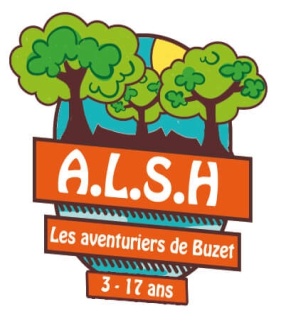 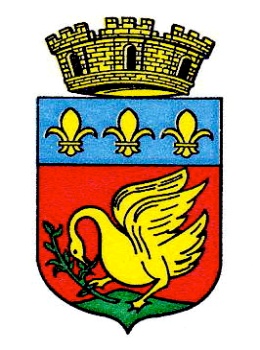 Les dates clés !
Horaires d’ouverture :      7h30 -> 18h30

Matin : 7h30 / 10h

Midi : Départ-Arrivée de 11h30 à 12h

Après-midi : Départ-Arrivée de 13h à 13h30

Soir : Accueil de 17h à 18h30
Activités susceptibles d’être modifiées selon la météo ou le contexte sanitaire
+ Une multitude d’activité à retrouver sur le planning complet sur le portail dès le 07/06, à l’accueil de l’école et sur le BLOG (https://buzet-sur-tarn.fr/enfance-jeunesse/)
Horaires de permanence :
 Lundi, Mardi, Jeudi, Vendredi de 16h à 18h
Les inscriptions peuvent s’effectuer via le portail famille si le dossier de votre enfant est à jour.
*Les activités mentionnées en gras et soulignées sont des sorties qui nécessitent une inscription par mail ou au bureau, sous réserve de place disponible.